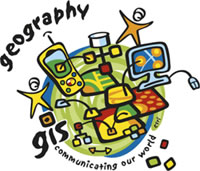 Introduce you to………………………….
Geographical Information System (GIS)Software to store, access, and visualise geographical data and information
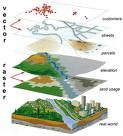 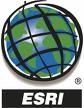 Introduce you to………………………….
ESRI Map ExplorerFree SoftwareUK DataSimple tools to:e.g. identify, search, retrieve information
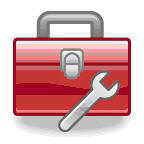 Introduce you to………………………….
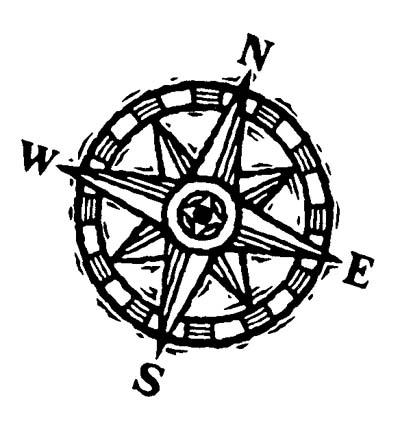 Aims and Objectives………
Learn to use the software –    Navigation e.g. open a dataset, pan and zoomUse the GIS software to answer geographical questions e.g. What, Why, Where?
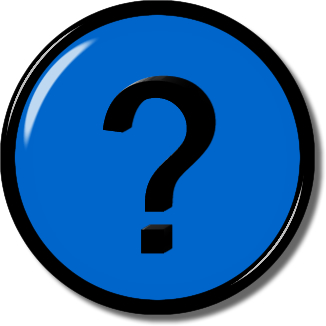